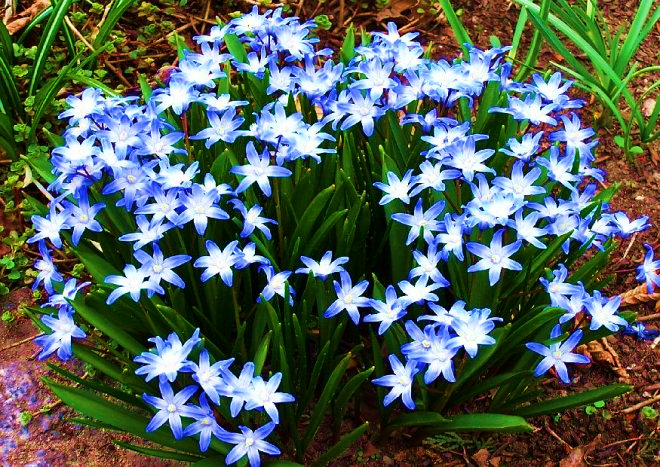 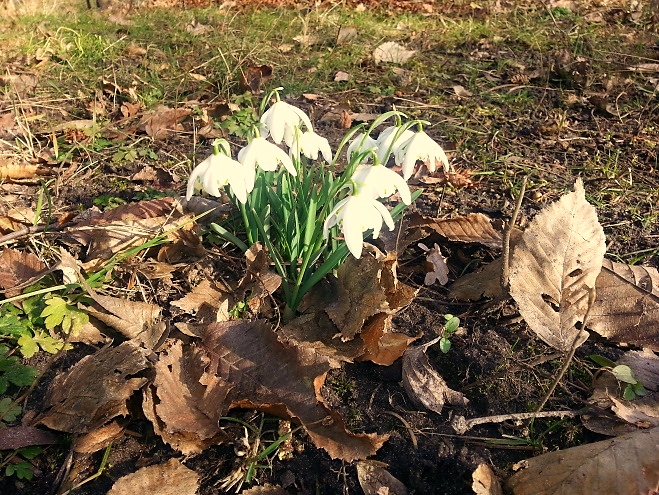 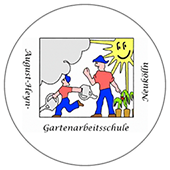 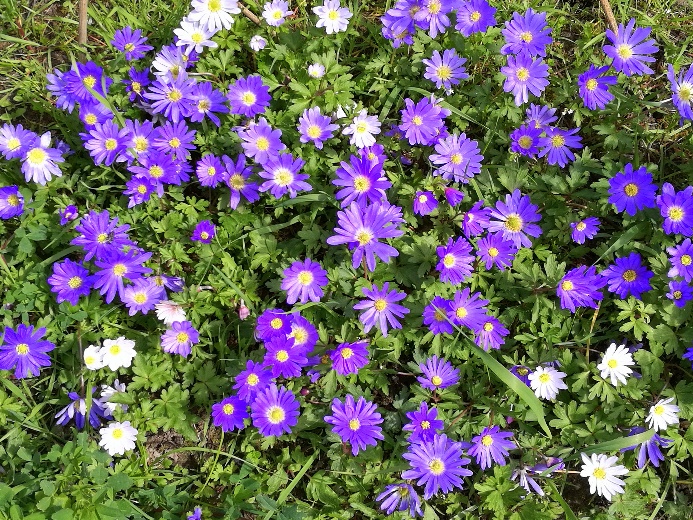 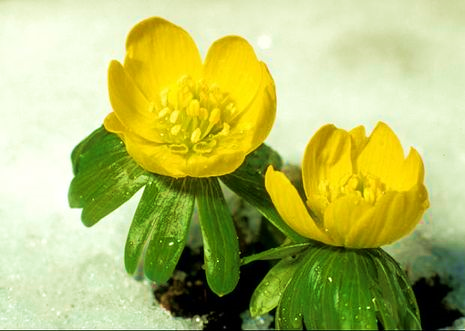 FRÜHBLÜHER
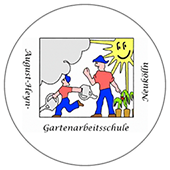 Was sind Frühblüher?
Frühblüher sind Pflanzen, die im Jahr als erstes blühen. 
Man kann die ersten schon ab Februar entdecken, selbst dann wenn noch Schnee liegt.
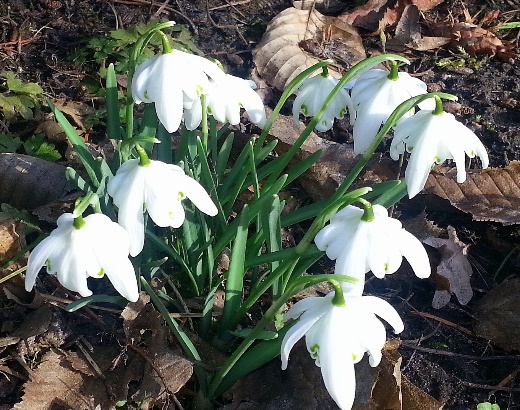 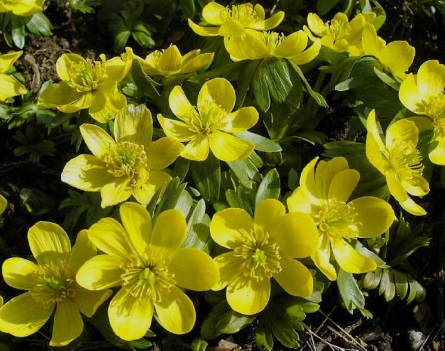 Warum blühen sie als erstes?
Zu dieser Jahreszeit tragen Bäume und Sträucher noch keine Blätter. 
Dadurch bekommen die Frühblüher besonders viel Sonne ab.
Welche Frühblüher gibt es?
Winterling
Schneeglöckchen
Märzenbecher
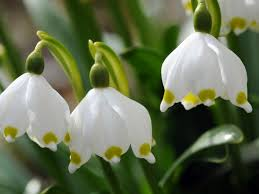 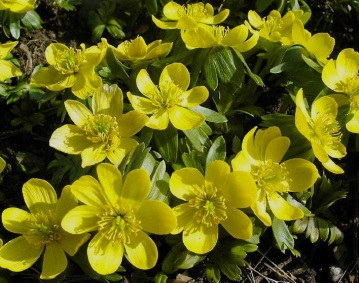 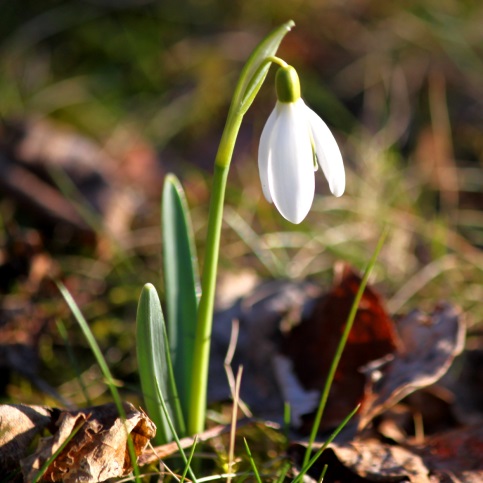 Blaustern
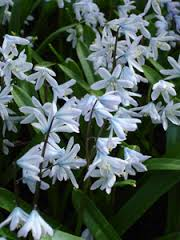 Krokus
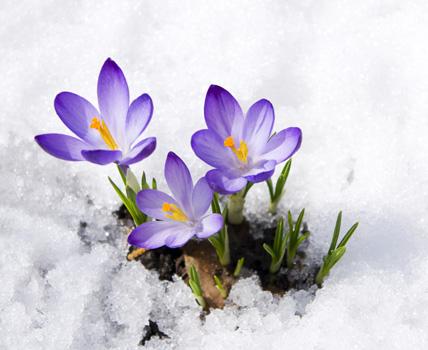 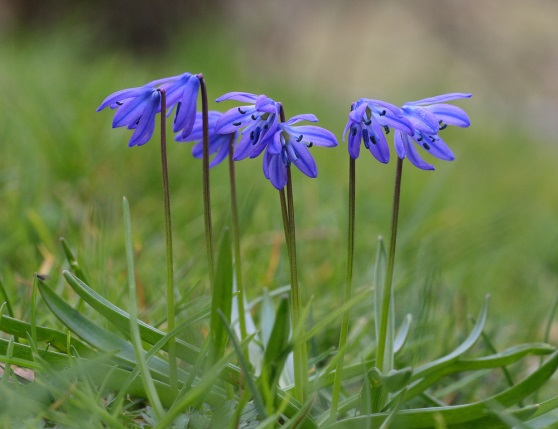 Hyazinthe
Traubenhyazinthe
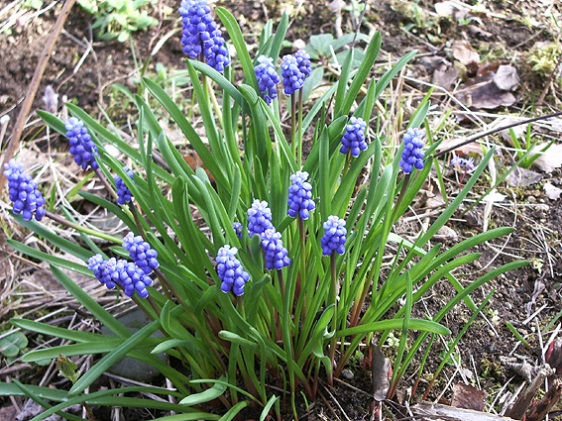 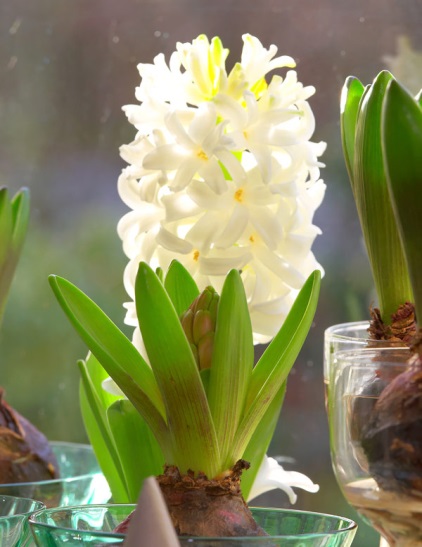 Tulpe
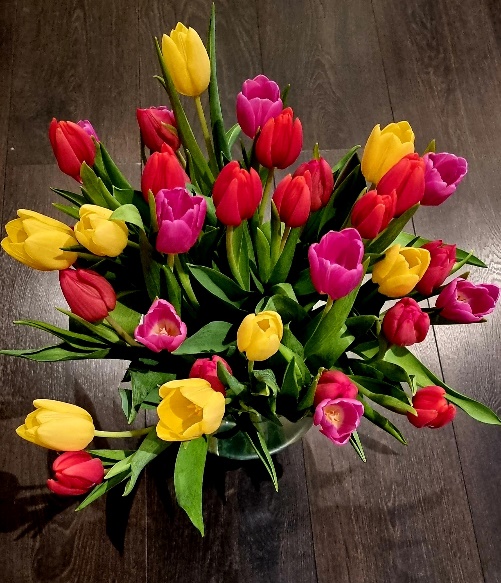 Narzisse (Osterglocke)
Primel
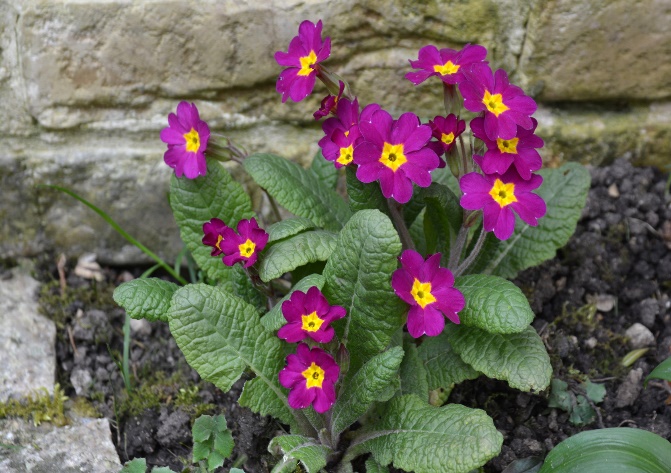 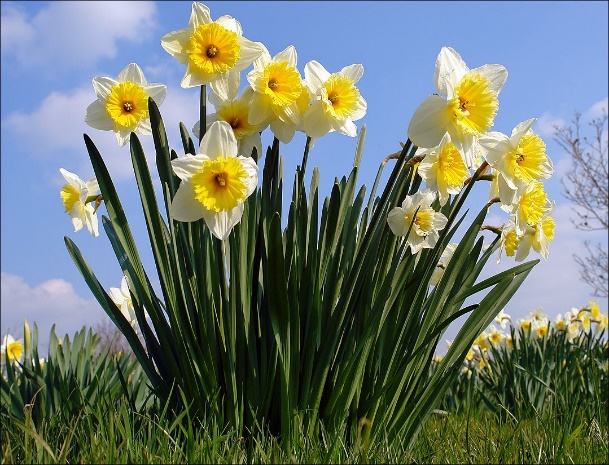 Buschwindröschen
Veilchen
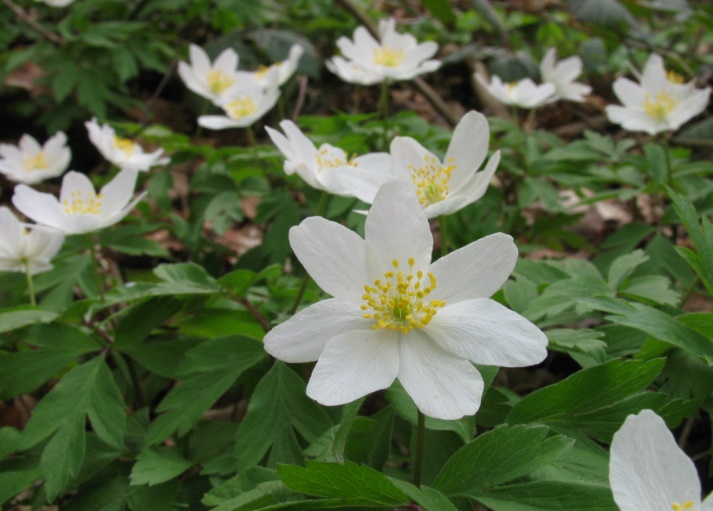 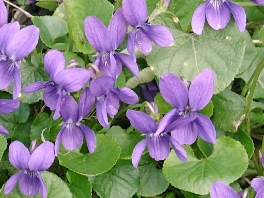 Schwertlilie / Zwergiris
Huflattich
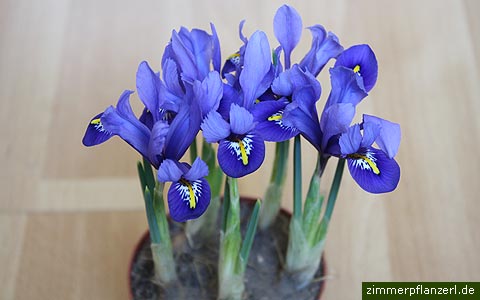 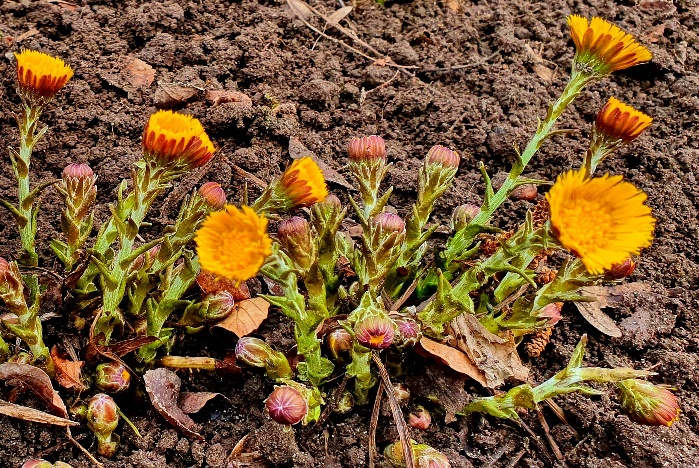 Woraus wachsen die Frühblüher ?
Zwiebel
Wurzelknolle
Erdspross
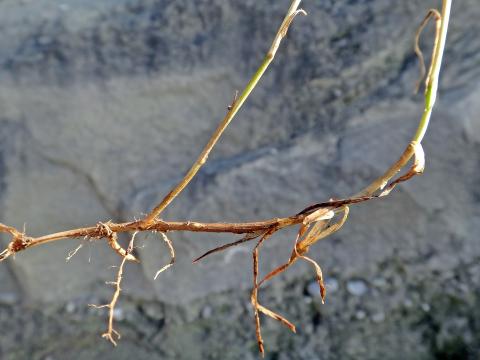 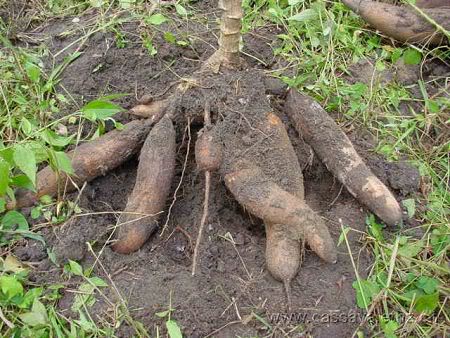 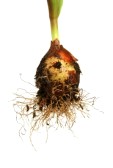 Die Zwiebel
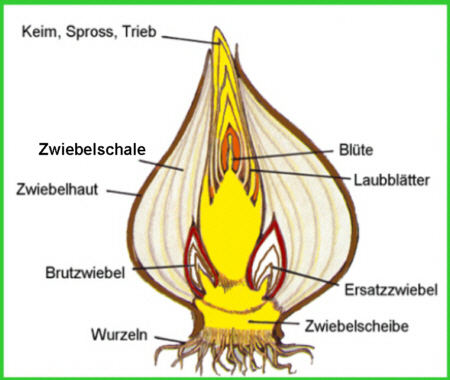 Beispiele:

Schneeglöckchen
Blaustern (Scilla)
Tulpe
Narzisse (Osterglocke)
Traubenhyazinthe
Lebenszyklus einer Tulpe bezogen auf die vier Jahreszeiten
Die Wurzelknolle
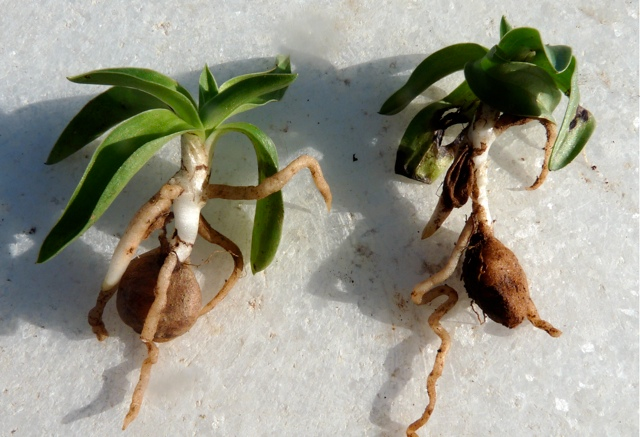 Beispiele:

Krokus

Winterling
Der Erdspross
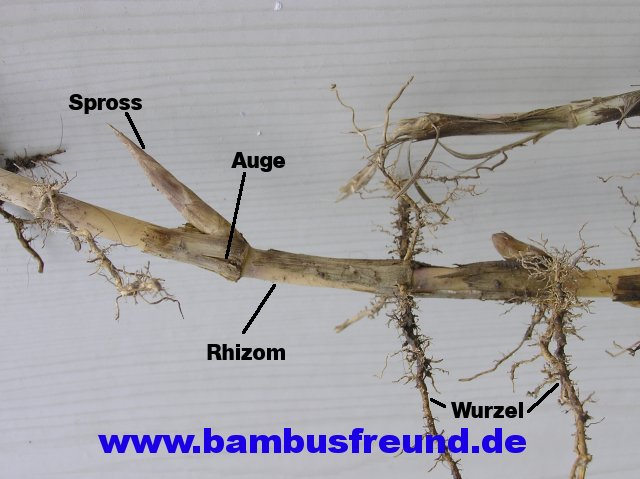 Beispiele:

Buschwindröschen

Veilchen

Huflattich
ENDE
Quellenangabe
Bilder:

http://www.google.de/imgres?client=firefox-a&hs=X7w&sa=X&rls=org.mozilla%3Ade%3Aofficial&channel=sb&biw=1680&bih=916&tbm=isch&tbnid=pYAk04cypgqhaM%3A&imgrefurl=http%3A%2F%2Fwww.bildwoerterbuch.com%2Fpflanzenreich%2Fpflanze%2Fzwiebel-im-querschnitt.php&docid=Ci2Sg8DjLV90EM&imgurl=http%3A%2F%2Fwww.bildwoerterbuch.com%2Fimages%2Fall%2Fzwiebel-im-querschnitt-283140.jpg&w=800&h=527&ei=vrMNU47ZIc_AtAau7oHABQ&zoom=1&iact=rc&dur=4591&page=1&start=0&ndsp=40&ved=0CHwQrQMwCg

http://i42.photobucket.com/albums/e302/thaijing/k-maniok13.jpg

http://glossar.igraeser.ch/admindrupal2/sites/default/files/styles/large/public/bilder/glossar/Rhizom_1.jpg

http://bambusfreund.de/images/original/rhizom.jpg

http://www.azalas.de/bilder/2012-01/P1200033-1_450

https://www3.hhu.de/biodidaktik/Winterprojekt/se1/botanik1/tulp.htm

Inhalt:

„Naturleben mit Kindern “ von Annegret Papke

„Es blüht aus Zwiebeln und Knollen“ von der Landeshauptstadt Hannover, Schulbiologiezentrum